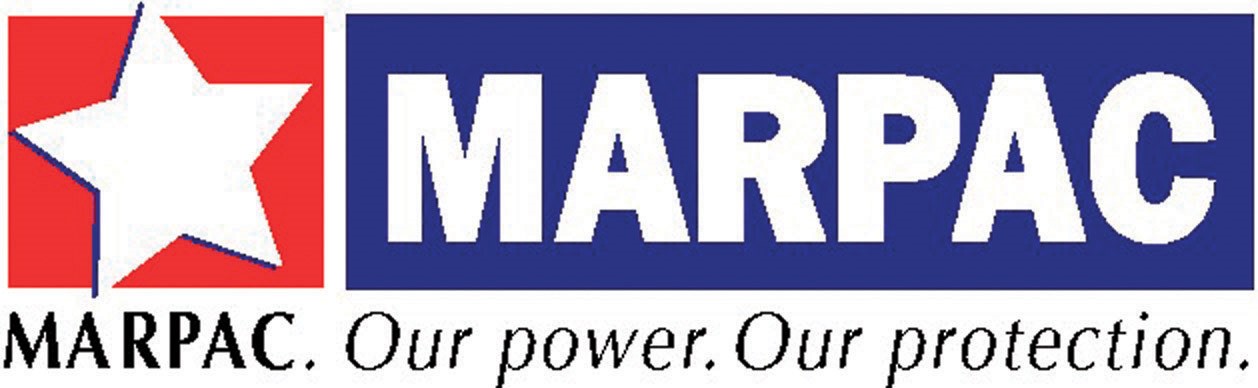 [Speaker Notes: When you join the REALTOR® Association, it doesn’t take long for you to hear something about MARPAC. 

This presentation is designed to answer some common questions about MARPAC and explain its purpose.]
MARPAC - 
I’ve given my fair share or more to MARPAC. 
What is my investment used for?
How do the MARPAC Trustees decide who to support?
[Speaker Notes: Probably the most common questions that people ask about MARPAC are –

	What are MARPAC funds used for?

	And how do the MARPAC Trustees decide where to 
	   use MARPAC funds?]
WHAT IS MARPAC?
MISSISSIPPI ASSOCIATION OF REALTORS® POLITICAL ACTION COMMITTEE (MARPAC) is a voluntary, non-profit, unincorporated Committee of individual REALTORS® and others interested in real property ownership and rights, the brokering of real estate, government regulation affecting real estate, taxation of real estate, and factors impacting the quality of life in our state and its communities.
[Speaker Notes: A PAC is a Political Action Committee. 

MARPAC is the Mississippi Association of REALTOR® Political Action Committee.

Contributions to this organization are voluntary by REALTORS® and Affiliate Members.]
WHAT IS THE PURPOSE OF MARPAC?
To promote and strive for the improvement of government by encouraging and stimulating REALTORS® and others to take a more active and effective part in government affairs.
To encourage REALTORS® and others to understand the nature and actions of their government regarding important political issues and regarding the records of office holders and candidates for elective office.
[Speaker Notes: The purposes of MARPAC are listed in the MARPAC Bylaws.

In short, MARPAC helps protect Home Ownership Rights and supports Legislative issues that affect REALTORS® and our Clients.]
WHAT IS THE PURPOSE OF MARPAC?
To assist REALTORS® and others in organizing themselves for more effective political action and in carrying out their civic responsibilities.
To raise funds and make political contributions to elected public officials and to candidates for elected public office.
[Speaker Notes: Events are held throughout the year to host Politicians and Law Makers allowing us to have their ear. 

Events are also held to raise funds for MARPAC both at the local level and state levels. 

The Funds collected are disbursed over time as political contributions.]
WHAT IS THE PURPOSE OF MARPAC?
To support Mississippi candidates for legislative and executive offices, regardless of party affiliation, with a focus on those who have shown dedication to preserving property rights, maintaining the independence of real estate brokering, and protecting the legal and economic rights of the real estate industry.
[Speaker Notes: MARPAC supports candidates who have shown dedication to protecting property rights as well as supporting issues that are important to REALTORS®.]
WHO GOVERNS THE MANAGEMENT AND ADMINISTRATION OF MARPAC?
MARPAC annually elects incoming Trustees who are confirmed by the MAR Board of Directors. 


The Chair and Vice Chair of the MARPAC Trustees are elected by the MARPAC Trustees.
[Speaker Notes: MARPAC is a separate legal entity from the Mississippi Association of REALTORS® or MAR.

The MARPAC governance structure involves a different group of people from MAR. 

MARPAC is governed by a group of Trustees. 

They select and elect their own Trustees but the Board of Directors of the Mississippi REALTORS® must confirm those Trustees.

The Trustees elect the Chair and Vice Chair of MARPAC each year.]
HOW ARE MARPAC FUNDS ALLOCATED?
National Level – 30% is sent to National to use in federal  elections.
National RPAC Disbursement Trustees make decisions about how these funds are spent.
NAR supports legislation dealing with issues like:
	- Flood Insurance Concerns
	- Housing Shortages
	- Low Inventory
	- Fair Housing
[Speaker Notes: Of each dollar you Invest, 30% is sent to the National Level to support Federal Elections.]
HOW ARE MARPAC FUNDS ALLOCATED?
State Level – 70% is set aside for use in Mississippi elections.
MARPAC Trustees make decisions about how these funds are spent.
MAR supports legislation dealing with issues like:
	- Licensee Liability on the PCDS
	- Opposition to a New Tax on Software Services
	- Licensee Due Process in MREC Administrative Matters
	- Background Checks for Home Inspectors
[Speaker Notes: The remaining funds you’ve invested into MARPAC are utilized within Mississippi to support State and Local initiatives. Over the last several years multiple REALTOR issues have been supported by candidates.]
HOW DO MARPAC TRUSTEES DECIDE WHO TO SUPPORT?
MARPAC Trustees call a meeting to review  the following for all state elections:
Voting Records for Incumbent Candidates
Pro Real Estate, Pro-Business Stance
How Much Cash Their Campaign Has on Hand
The candidate's “electability.” 

For Open seats, the candidate may be required to complete a questionnaire or interview for endorsement.
[Speaker Notes: Meetings are held to determine how to allocate MARPAC funds. 

The Trustees look closely at each area of the State for candidates running for State offices like the Governor, Lt. Governor, Secretary of State, and State Senators and Representatives. 

When there are multiple candidates in a primary race the Trustees may wait to talk about an endorsement and a contribution until after the Primary Election. 

When the voting record of a candidate isn’t available because they’ve never held office, an interview may be held and a questionnaire may be completed to let the Trustees know how the candidate feels about issues important to REALTORS® and private property rights.]
WHAT IS MY INVESTMENT?
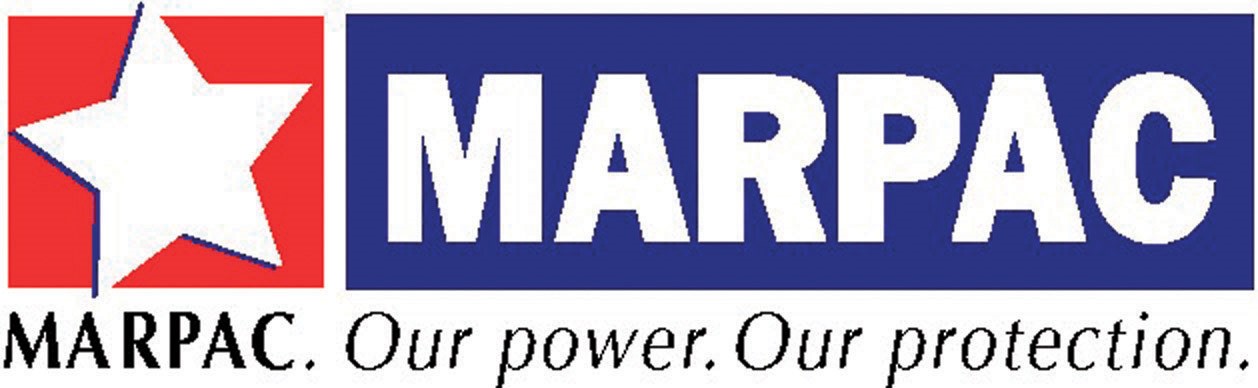 FAIR SHARE INVESTMENTS
SALESPERSON FAIR SHARE $25.00 - ANNUALLY 

BROKER FAIR SHARE $99.00 - ANNUALLY
[Speaker Notes: Each year we’re asked to invest in MARPAC by donating our “Fair Share”. 

A Fair share investment varies between Salespersons and Brokers.]
WHAT IS MY INVESTMENT?
ADDITIONAL LEVELS OF SUPPORT
MAGNOLIA R - $250 ANNUALLY

STERLING R - $1,000.00 ANNUALLY 

CRYSTAL R - $2,500.00 ONE-TIME, $1500 ANNUALLY THEREAFTER 

 CHARTER GOLDEN R - $5,000 ONE TIME, THEN $1,000 ANNUALLY TO SUSTAIN

 GOLDEN R (AFTER 2002) - $5,000 ONE TIME, THEN $2,000 ANNUALLY TO SUSTAIN

 PLATINUM R - $10,000 ONE TIME, THEN $5,000 ANNUALLY TO SUSTAIN
[Speaker Notes: Many REALTORS® choose to invest more than their Fair Share.

Additional recognition of REALTORS® begins at $250 annually.

You’re considered a Major Investor beginning at a $1,000 donation. 

This can be a one-time investment or investments that are pledged and paid throughout the year. 

The Local and State Associations have multiple ways to help you make your investment through events, a one-time investment or monthly investments spread throughout the year. 

Major Investors are recognized by the State Association and National Association.]
HOW DOES MY INVESTMENT  BENEFIT ME?
To educate, support and elect policy makers who support REALTOR® issues.
To protect the professionalism of the industry.
To improve the business climate and to make the quality of life better in our communities.
To protect private property rights for all Mississippians.
Multiple opportunities for networking at MARPAC events throughout the state.
[Speaker Notes: Your dollars matter and help. 

Property Rights are of the highest importance to REALTORS® in our State and we want to improve life for every Property Owner. 

As REALTORS®, our goal is to increase opportunities for property ownership and protect Private Property Rights.]
Sources: MARPAC - Mississippi REALTORS® (msrealtors.org) MARPAC Bylaws - Mississippi REALTORS® (msrealtors.org)